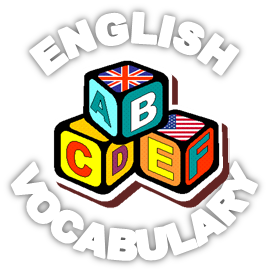 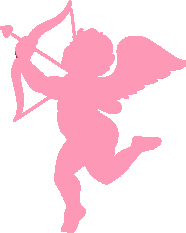 Will you be my Valentine?
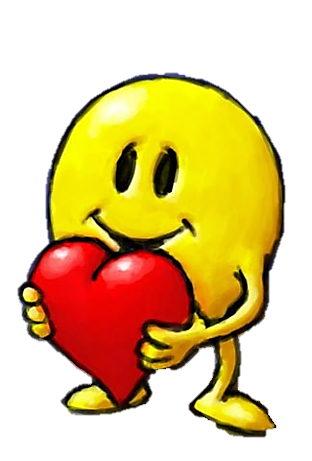 Valentine’s Day
Customs
 and 
Symbols
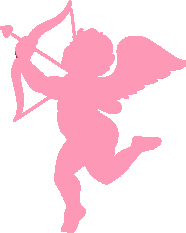 February 14th
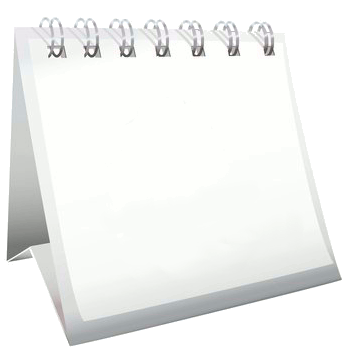 People around the world celebrate Valentine’s Day on February 14th.
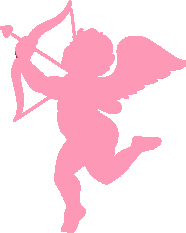 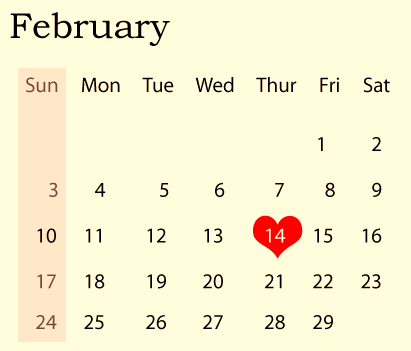 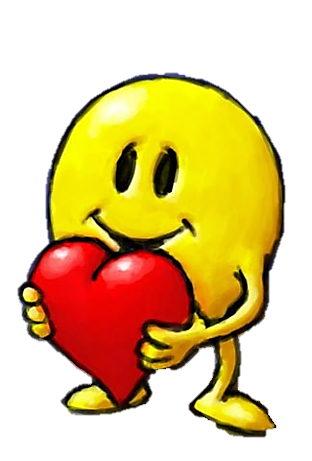 Valentine’s Day Card
Children write Valentine cards to their friends. 
A Valentine card usually has a poem and this question: 
Will you be my Valentine?
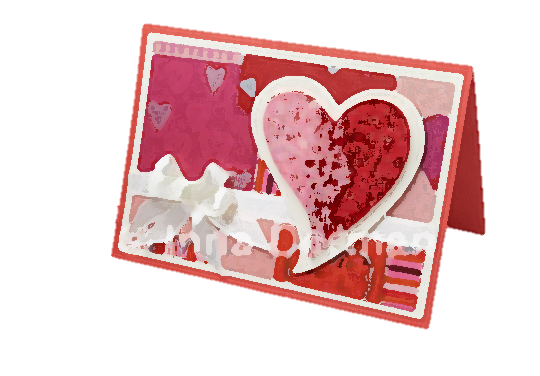 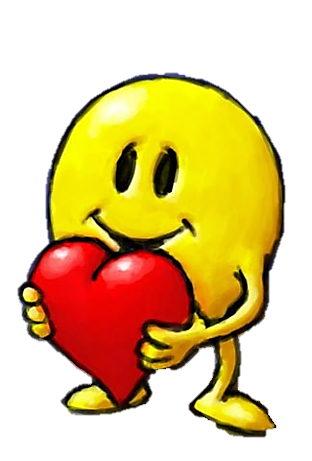 Valentine’s poems
Roses Are RedRoses are red,Violets are blue,Sugar is sweet,And so are you!
I Love You So WellI love you, I love you,I love you so well.If I had a peanutI'd give you the shell.
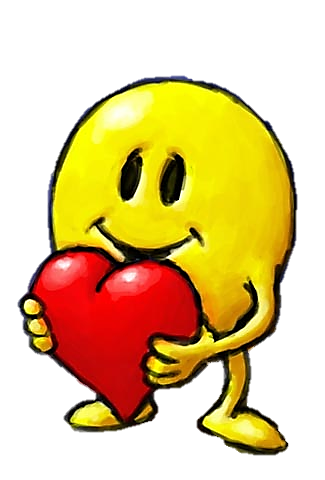 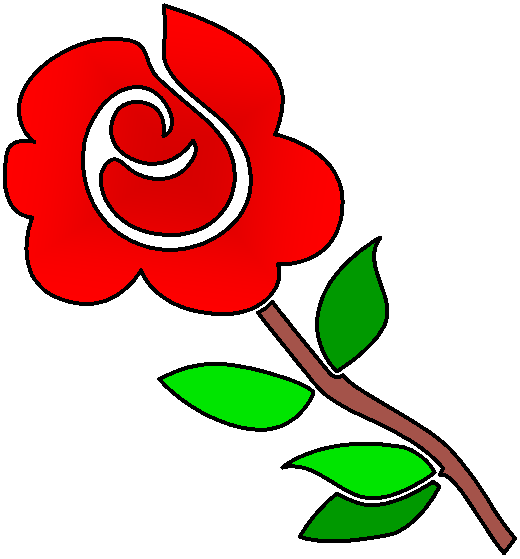 Valentine’s poems
To My Valentine
If apples were pearsAnd peaches were plums,And the rose had a different name,If tigers were bearsand fingers were thumbs,I'd love you just the same.
I love coffee, I love tea,I love you, Do you love me?
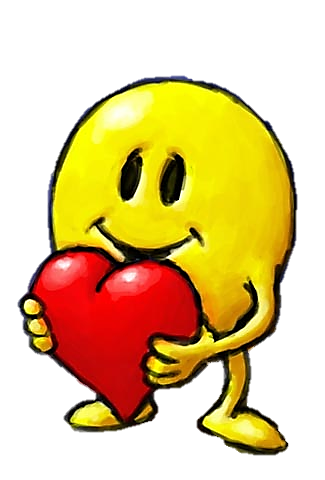 Valentine’s poems
Bee My Valentine
Won't you bee my valentineAnd fly away with me?We'll bumble along together'Cause you're my Honey bee!
Roses are red,
Violets are blue.
I made this card
Just for you!
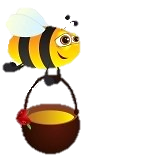 I think you’re nice,
I think you’re cool.
If you won’t be my Valentine, 
I’ll think you’re a fool!
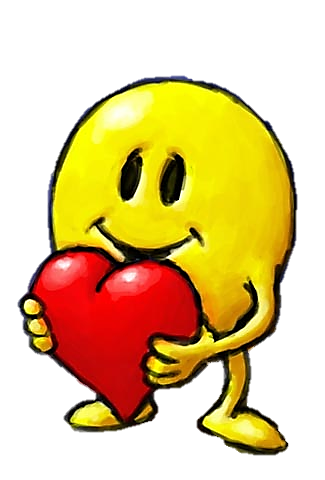 Chocolate candy
Many people love chocolate candy. They are popular on Valentine’s Day.
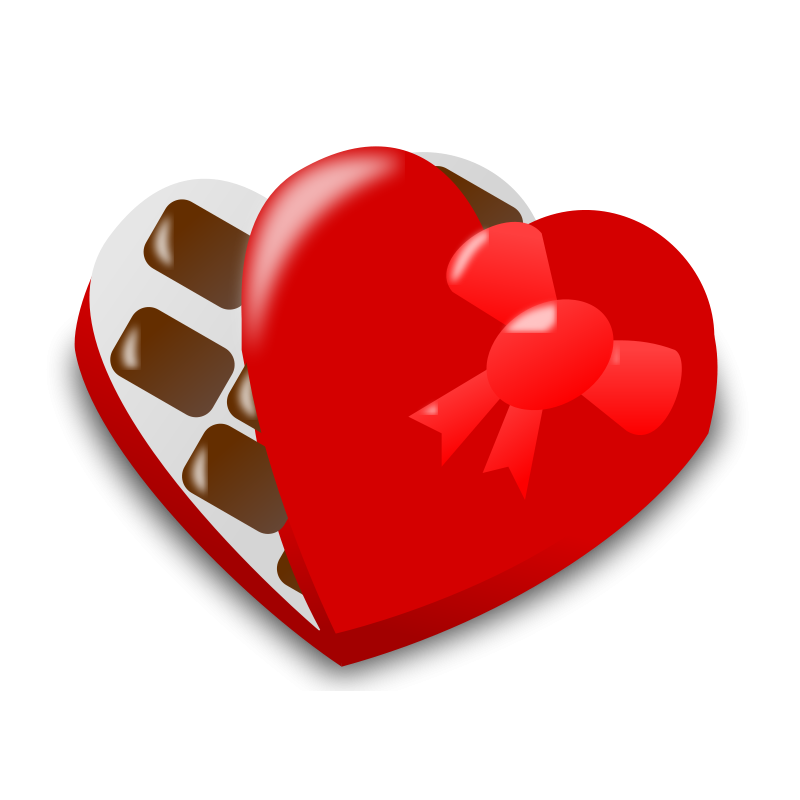 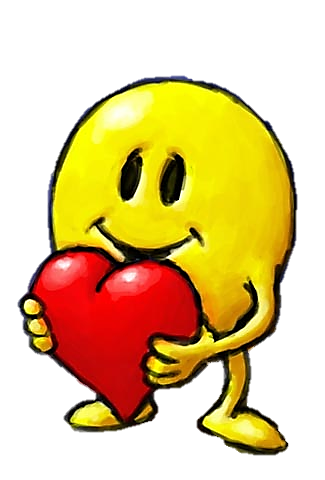 Gifts and cards
There is someone who will be grateful and happy to receive a Valentine’s Day gift and a card from you.
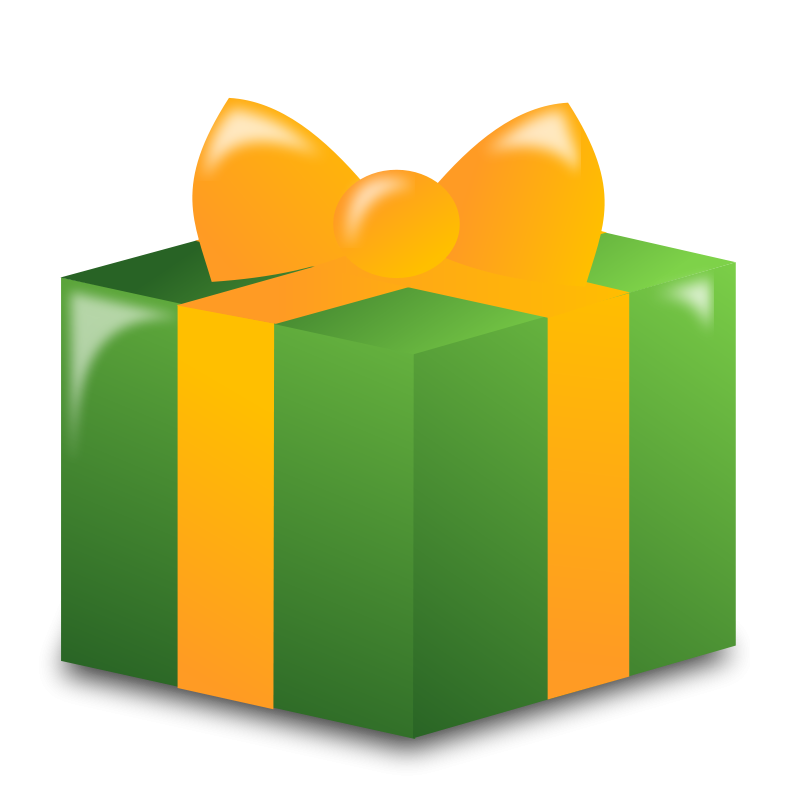 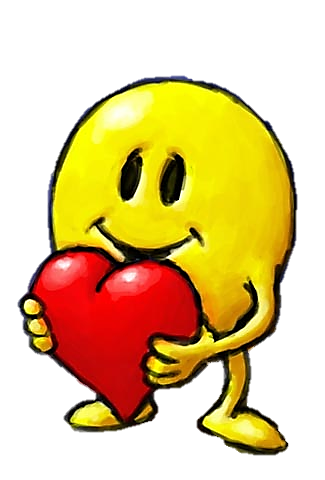 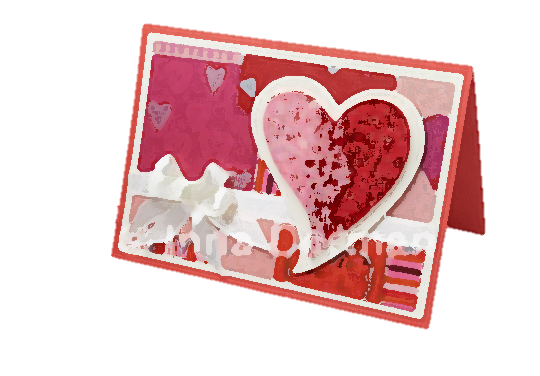 Flowers
Thank you!
This boy is going to give a bouquet of flowers to his friend.
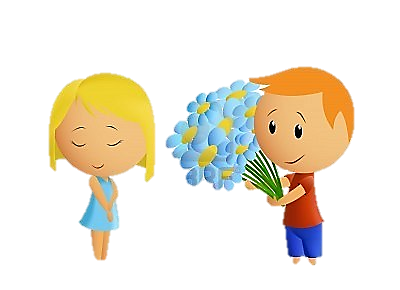 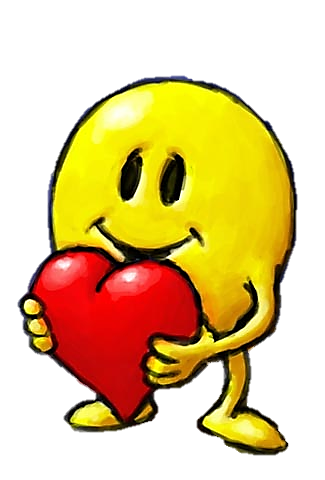 Cupid’s arrows
This is Cupid. 
If he strikes you with one of his arrows, you will fall in love with the first person 
you see.
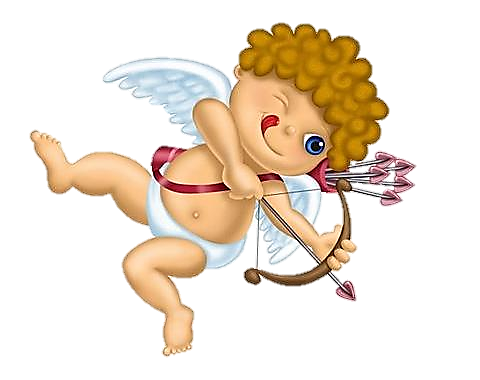 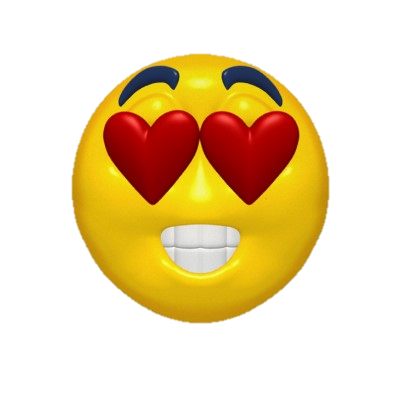 Valentine’s Day
Vocabulary
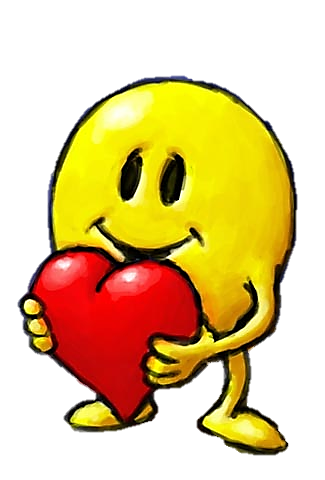 Valentine’s Day vocabulary
1 / 9
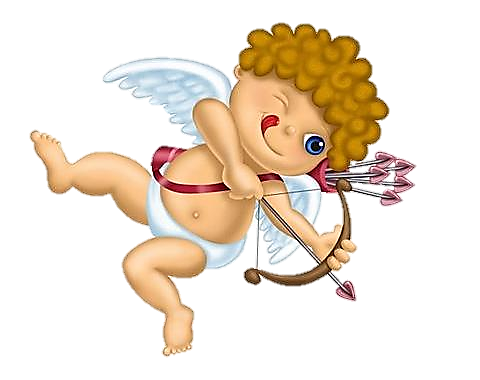 Cupid
Valentine’s Day vocabulary
2 / 9
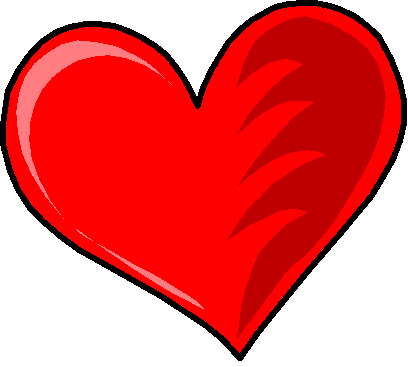 heart
Valentine’s Day vocabulary
3 / 9
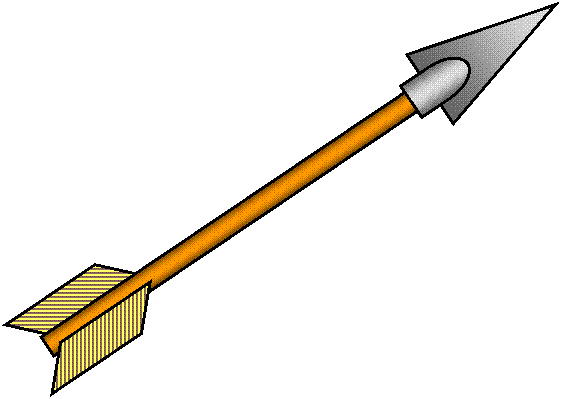 arrow
Valentine’s Day vocabulary
4 / 9
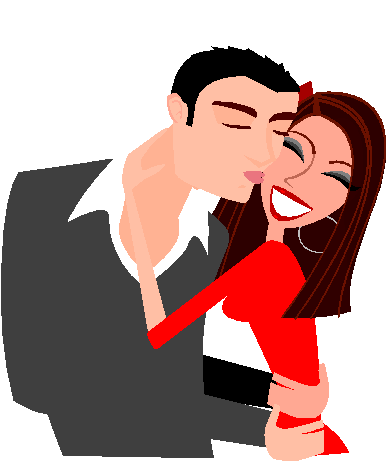 couple
Valentine’s Day vocabulary
5 / 9
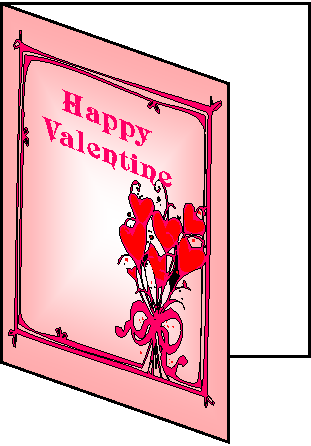 card
Valentine’s Day vocabulary
6 / 9
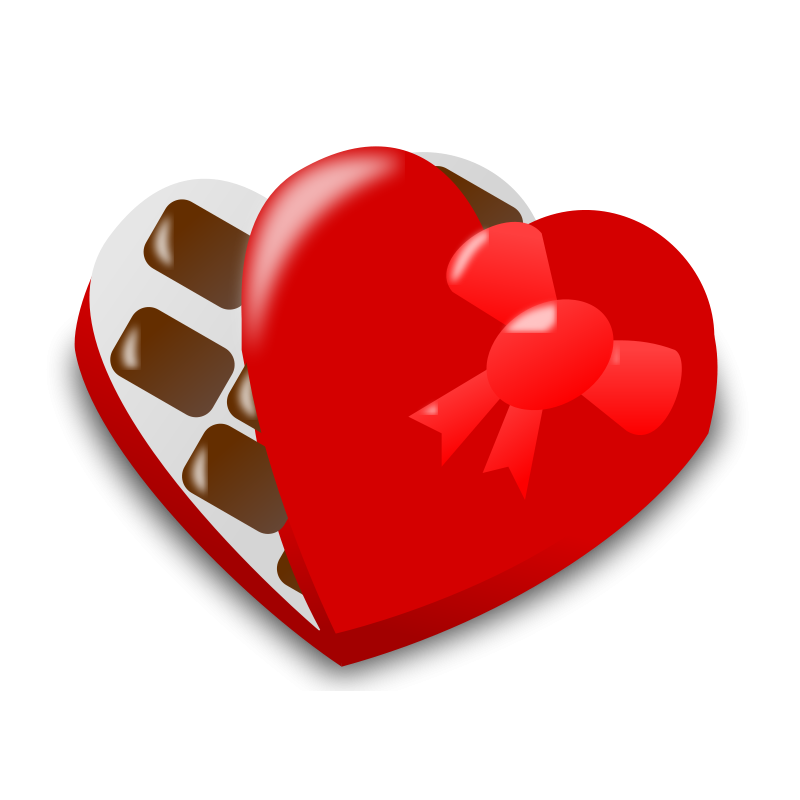 chocolate candy
Valentine’s Day vocabulary
7 / 9
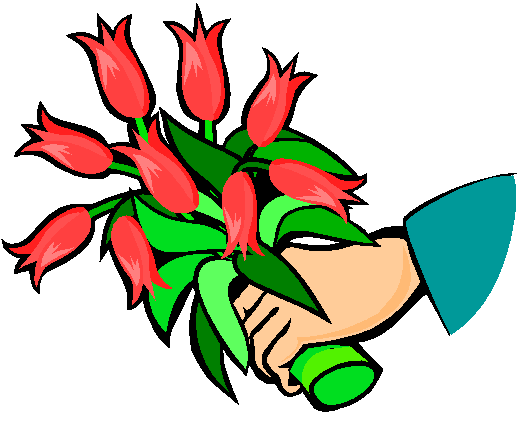 bouquet of flowers
Valentine’s Day vocabulary
8 / 9
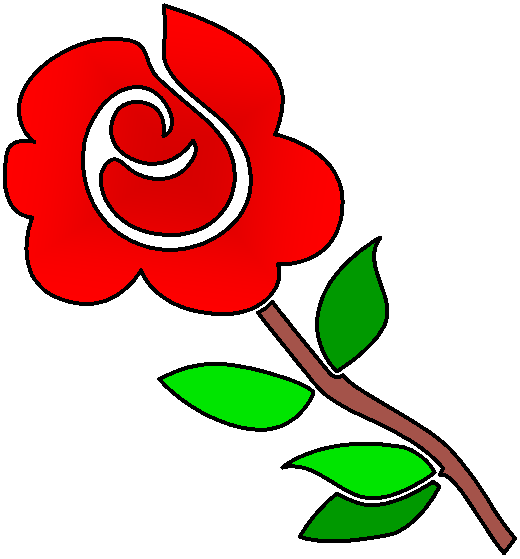 rose
Valentine’s Day vocabulary
9 / 9
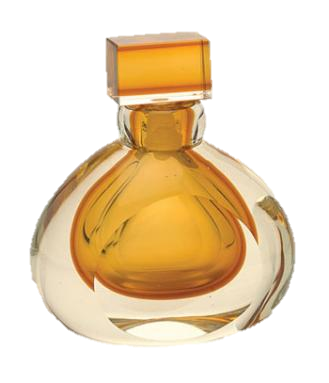 perfume
Valentine’s Day
GAME
Cupid’s choice
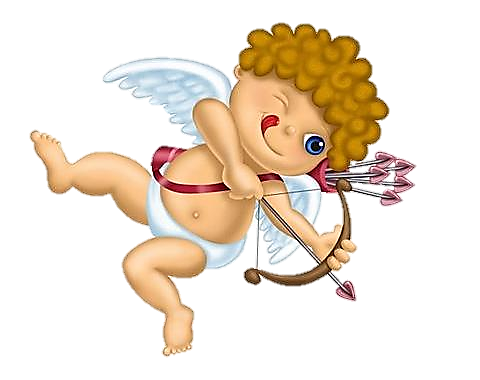 Click the correct heart
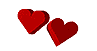 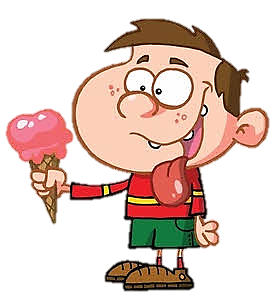 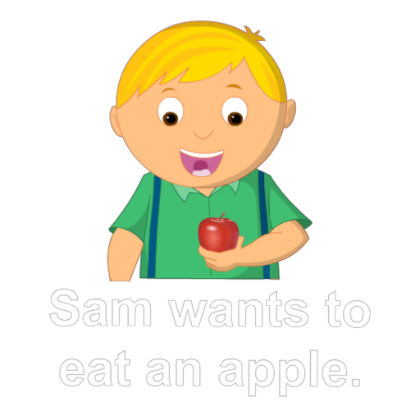 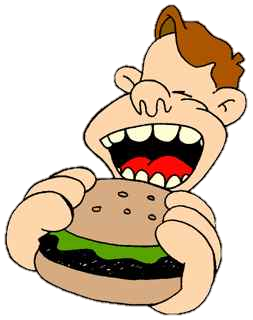 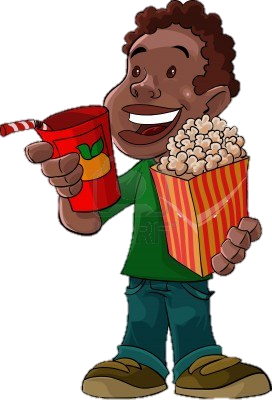 BOB
TOM
PAUL
PHIL
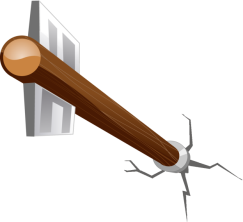 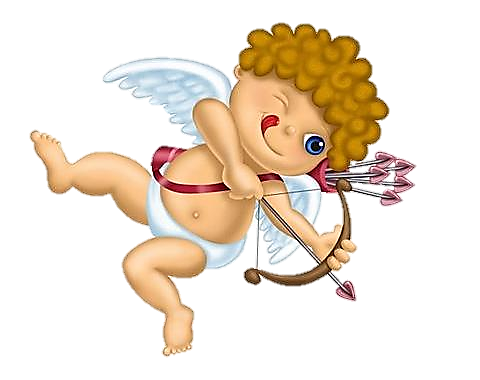 He is eating pop corn
Click the correct heart
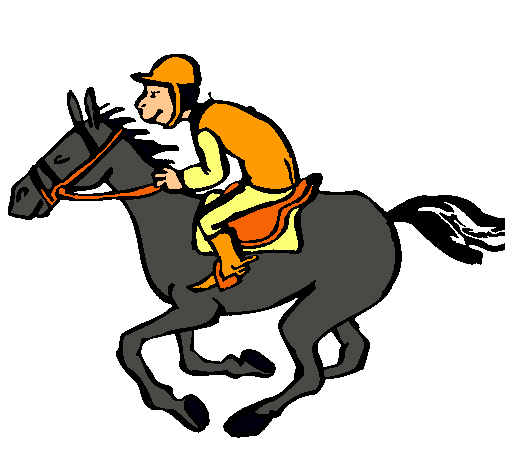 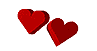 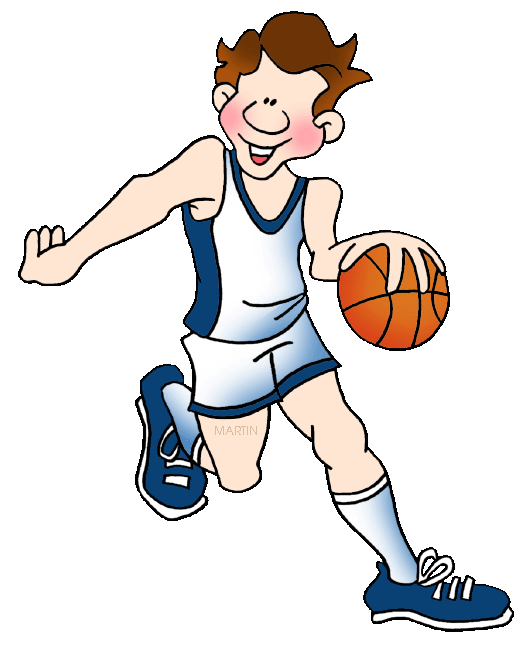 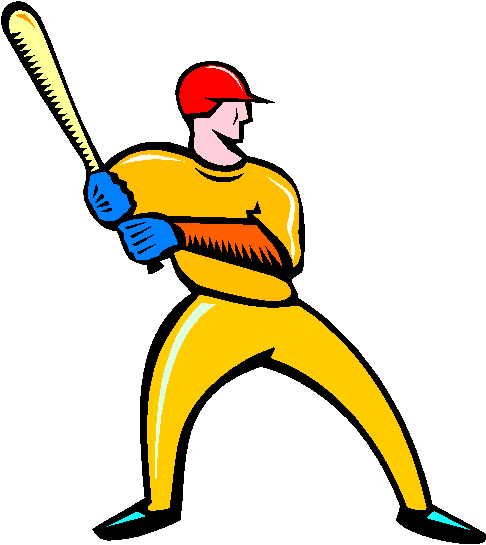 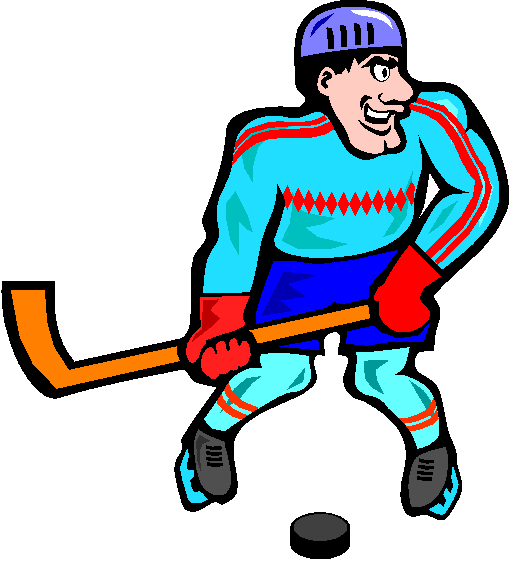 JOHN
ANDY
DAVE
JIM
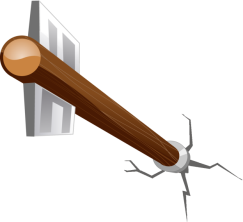 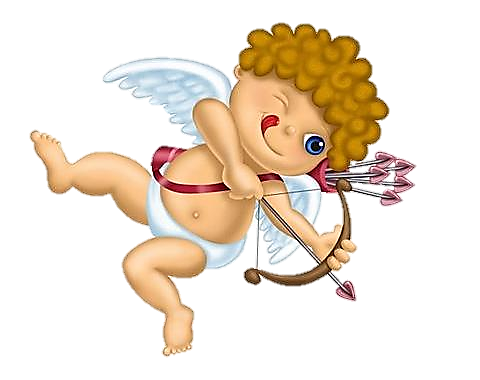 He is playing baseball
Click the correct heart
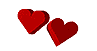 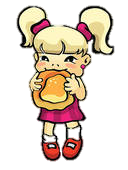 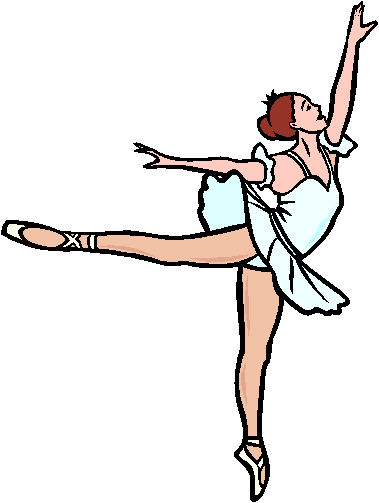 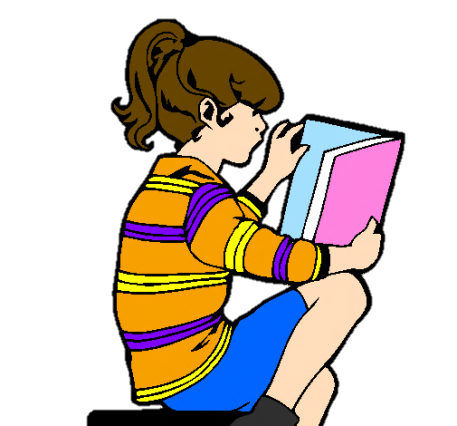 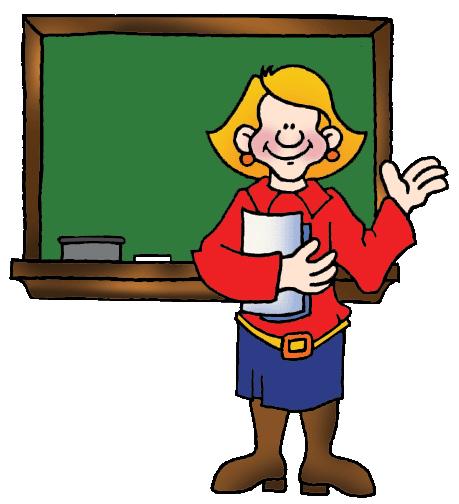 ANN
MARY
LIZ
LUCY
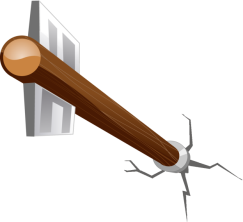 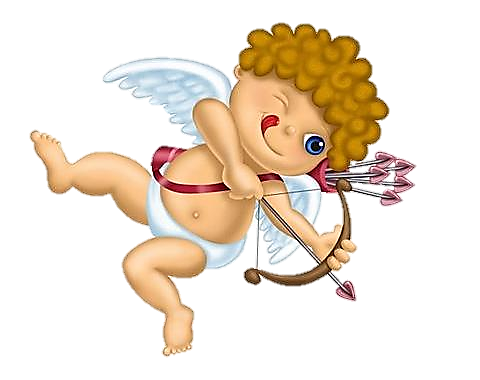 She is dancing
Click the correct heart
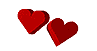 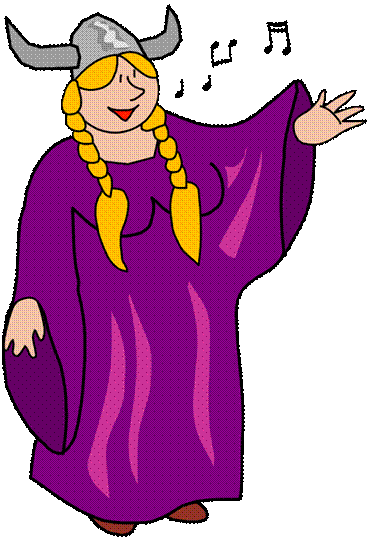 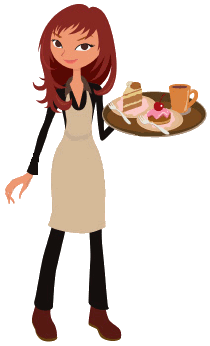 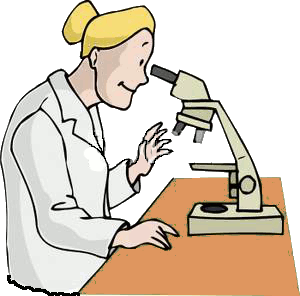 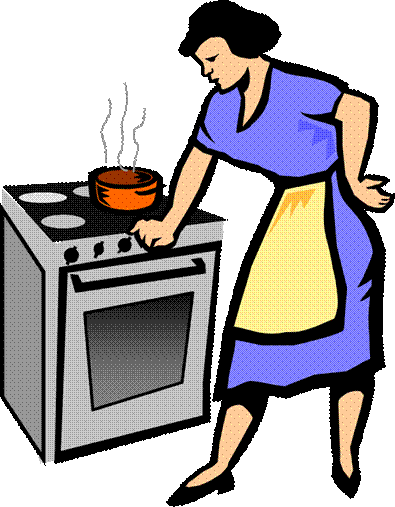 NORA
CINDY
LYNN
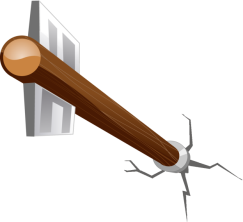 MEG
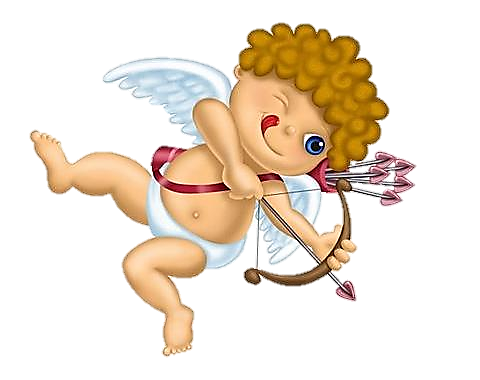 She is singing
Click the correct heart
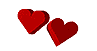 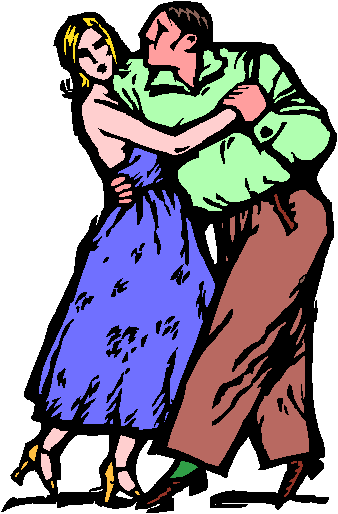 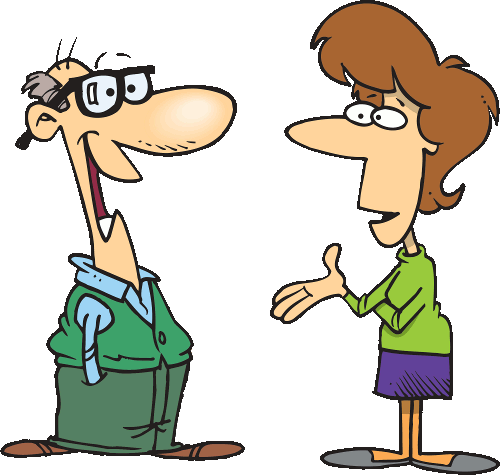 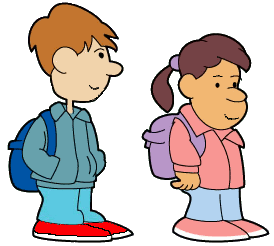 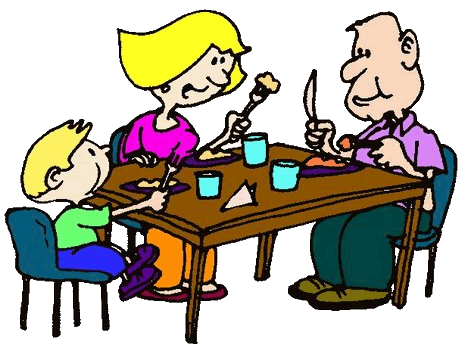 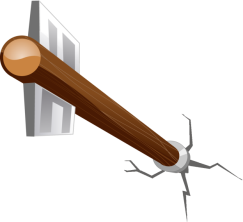 Peter & Gina
Amy & James
Lisa & Mark
Louise & Ben
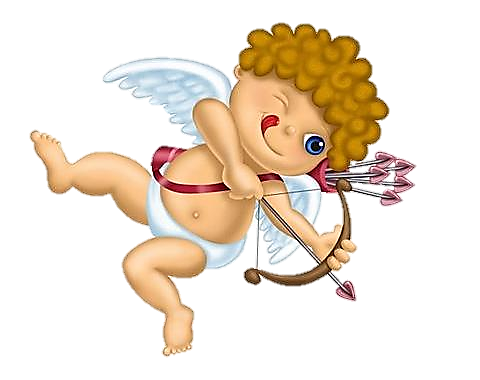 They are waiting
Happy
Valentine's Day
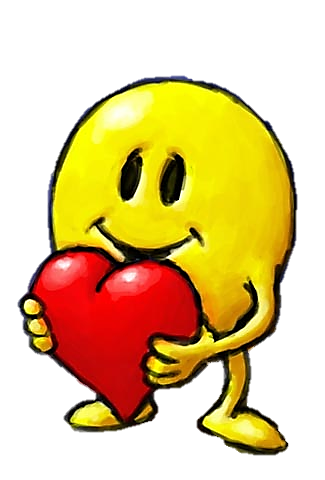